GUIDE TO REVISION
By

Donna A Watson
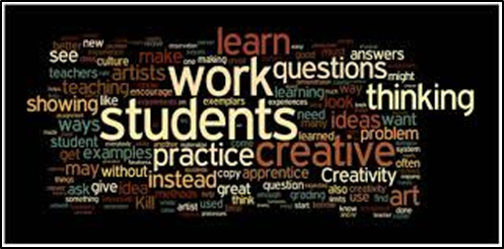 Aims and objectives
Aims / Nodau

Develop student’s revision tool box

Objectives / Amcanion

Practice with different techniques
Topics
Create the Perfect Revision Space
Take a Study Break
What to Eat and Drink When you are Revising
Revision Tips for Different Types of Learners
Revision Tools to Help You Pass Your Exams
Why Past Papers Are The Best Way to Revise
Effective Exam Techniques
Organisations to Help Your Health During Exams
Create the perfect revision space
Get rid of clutter
Keep distractions away
Get comfy
Let there be light
Set the noise levels
Personalise it
Make it easy to manage your time
Get your supplies ready
Maintain it
Remember: there are more important things
How to take a study break
Get active
Get away from your workspace

Have something to eat and drink
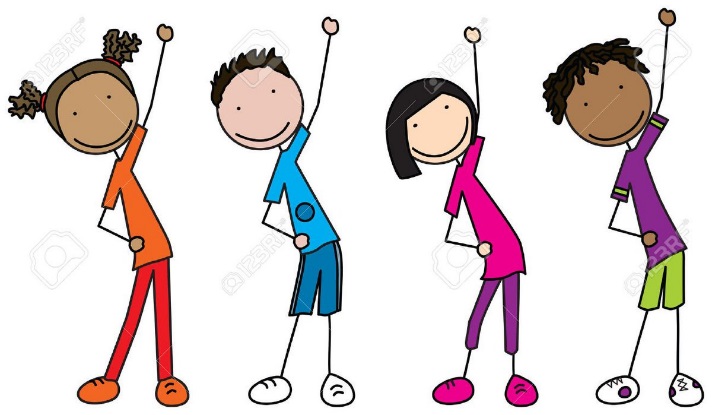 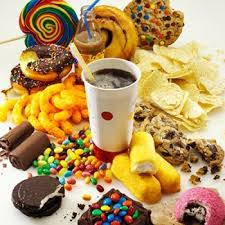 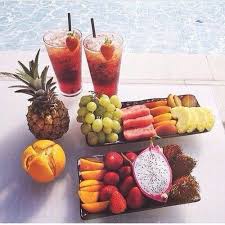 How to take a study break
Avoid Napping
Get human contact
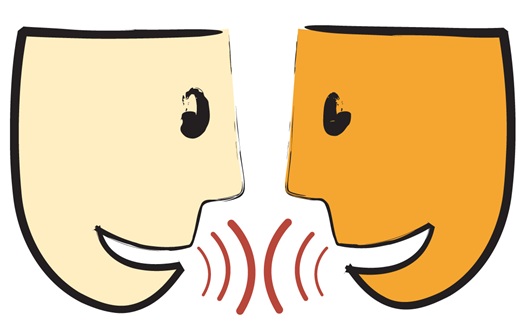 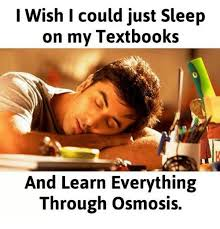 How to take a study break
Stick to your schedule
Do something you enjoy

Don’t be too hard on yourself
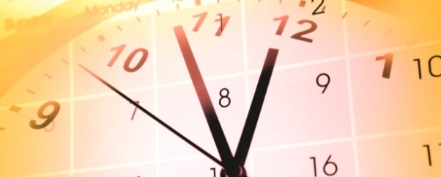 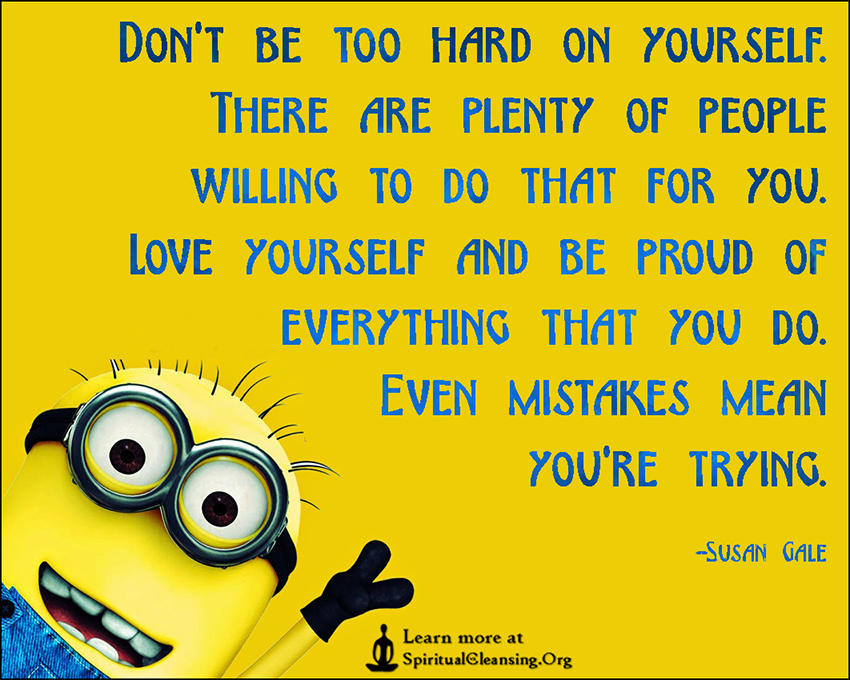 What to eat and drink when you are revising
Regularly
Occasionally
Water
Fruit and veg
Fish
Eggs
Nuts
Sugary treats
Fast food
Coffee
Snacks
Alcohol
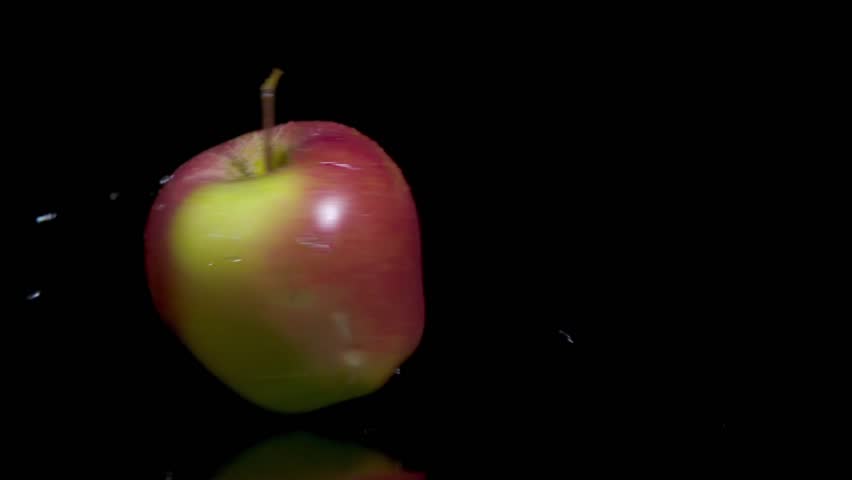 Revision tips for different types of learners
What learning style are you?
Visual learner
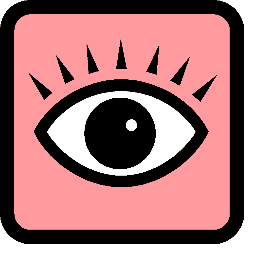 Create colourful revision notes.

Vary the layout – consider trying cartoons, flow charts, graphs, bullet points, timelines and sketches.

Mind maps.

Writing notes by hand.
auditory learner
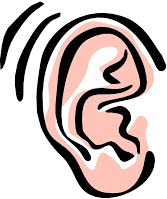 Try recording key learning points on your phone.

Similarly you could try playing your recordings back to yourself.

Why not create rhymes, raps or a song to help remember key points?  

Study with a partner.

Try podcasts – lots of free ones available on iTunes.

Background music can be soothing and help aid concentration.

Similarly some people need quiet for concentration so seek out those quiet spots.
Kinaesthetic learner
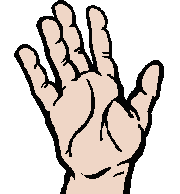 Sticky notes are your friend.

Colour coding

Active study
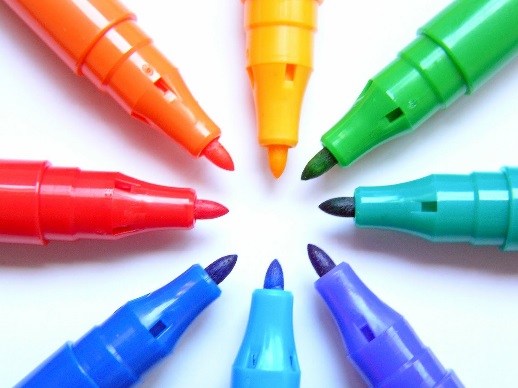 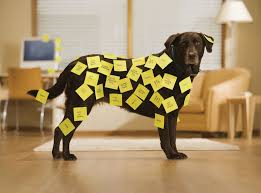 Revision tools
Revision Timetables
Sticky Notes
Flashcards
Moodle
Mind Maps
Podcasts
Past Papers
York Notes
Study Guides
YouTube
Why past papers are the best way to revise
You can practice your timing

You will learn the patterns

You can identify your weaknesses

They simulate stress

You get to see how they are marked

You will know what came up last year
Power hour
Where students go wrong:
Power Hour:
Spend too much time revising and not practicing technique.
Use revision techniques that don’t work.
Revise for too long in one sitting and lose focus.
Use passive revision techniques.
Balance the time between learning and practicing.
Stops sitting too long on a revision technique that is not effective.
You don’t revise for too long.
Active revision technique.
Power hour
Also can:
Feedback.

Help you to think about how to improve your grade – motivator!

Makes you repeat your learning in different ways.

Highlights gaps and weaker areas.
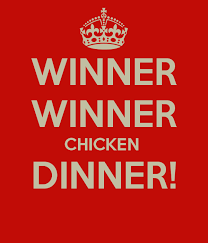 Power hour
Sporting mindset
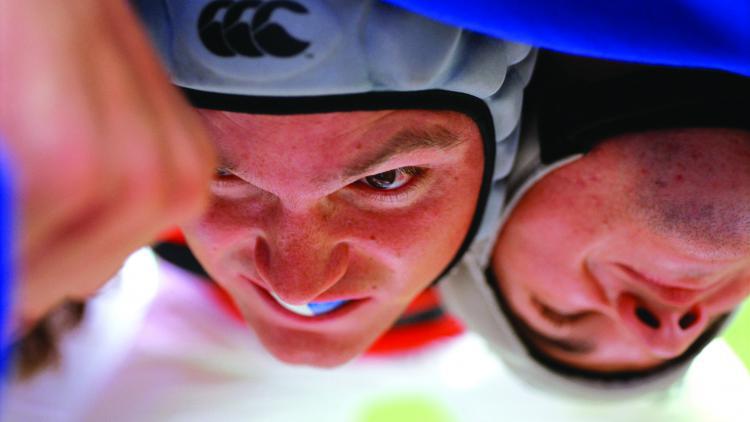 Embrace nerves

Simulate exam

Analyse your performance

Feedback – collaborate
Rehearse the situation

Mock exam

Anticipate the unexpected

Discuss your reaction in situations
Effective Exam Techniques
If you are running out of time and have more than one question left to do, then just answer the first part of each of them.
Read your answers at the end.
Never leave an exam early.
Drink plenty of water – stay hydrated.
Read the question then READ AGAIN.
Identify the questions that are worth the most marks – spend the most time on them.
Keep calm and carry on.
Plan your answers in advance.
Don’t spend ages making your notes look pretty – wasting time!
Ensure that diagrams contain relevant detail.
Don’t put it off
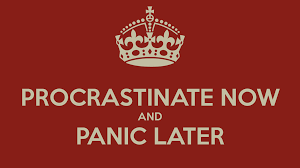 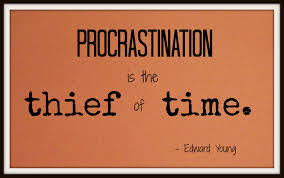 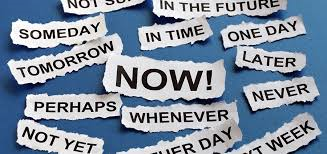 Don’t just read your notes you have to write stuff down
Organisations that can help your health during exams
https://mind.org.uk/information-support/tips-for-everyday-living/student-life

https://www.nhs.uk/Livewell/studenthealth/Pages/Mentalhealth.aspx

Student Services – on campus

Lecturer, Tutors, Study Skills Coaches
Aims and objectives
Aims / Nodau

Develop student’s revision tool box

Objectives / Amcanion

Practice with different techniques
Any questions?